校園安全
宣導
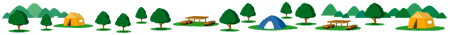 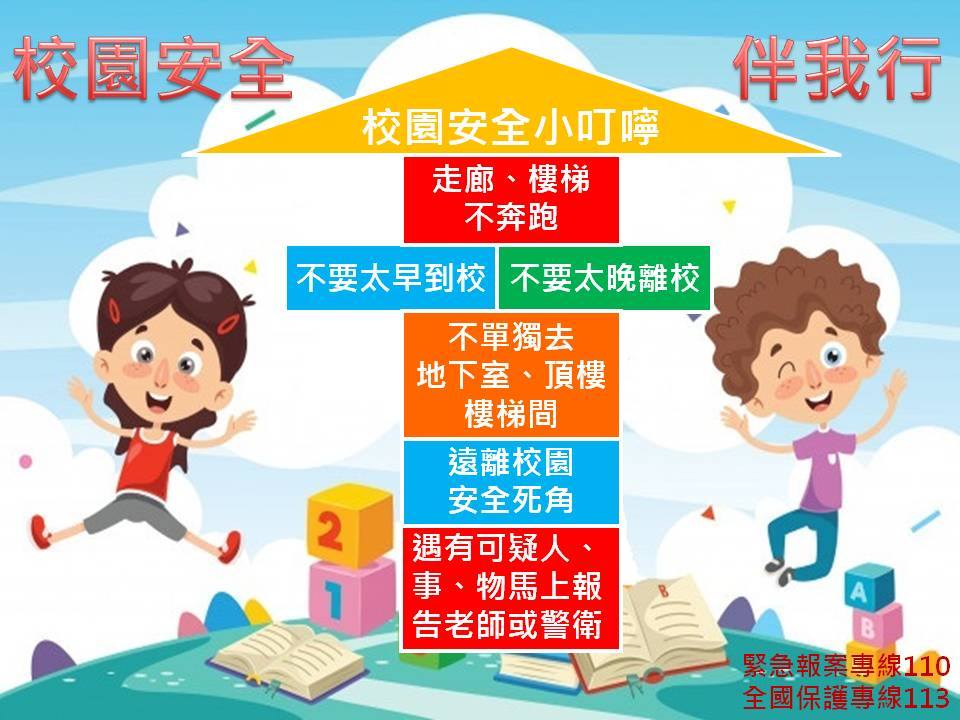 施工區域勿靠近
施工區域勿靠近
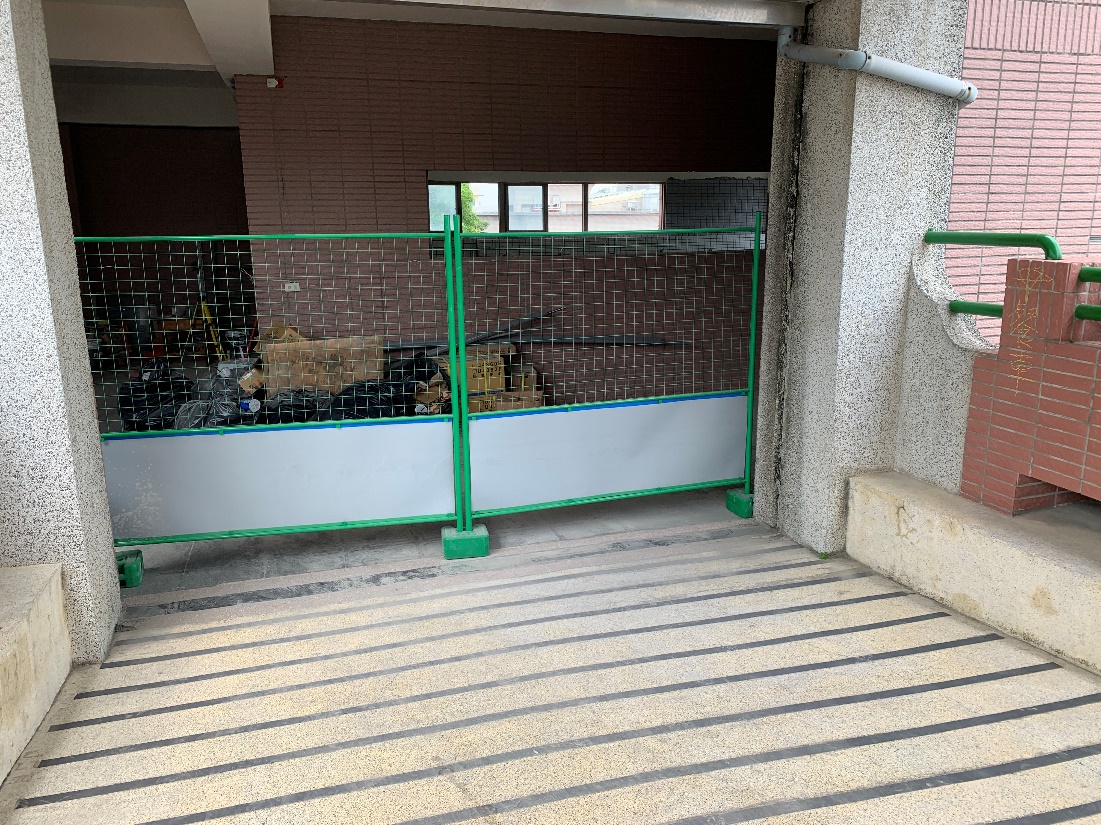 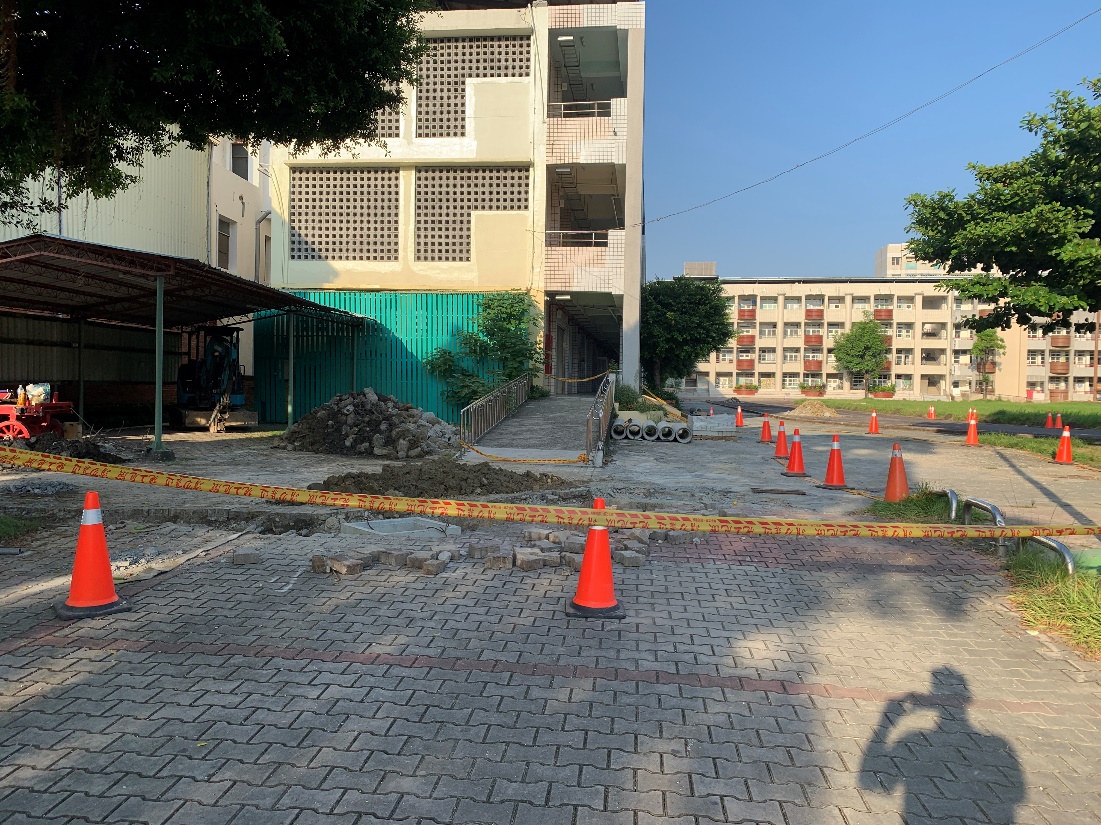 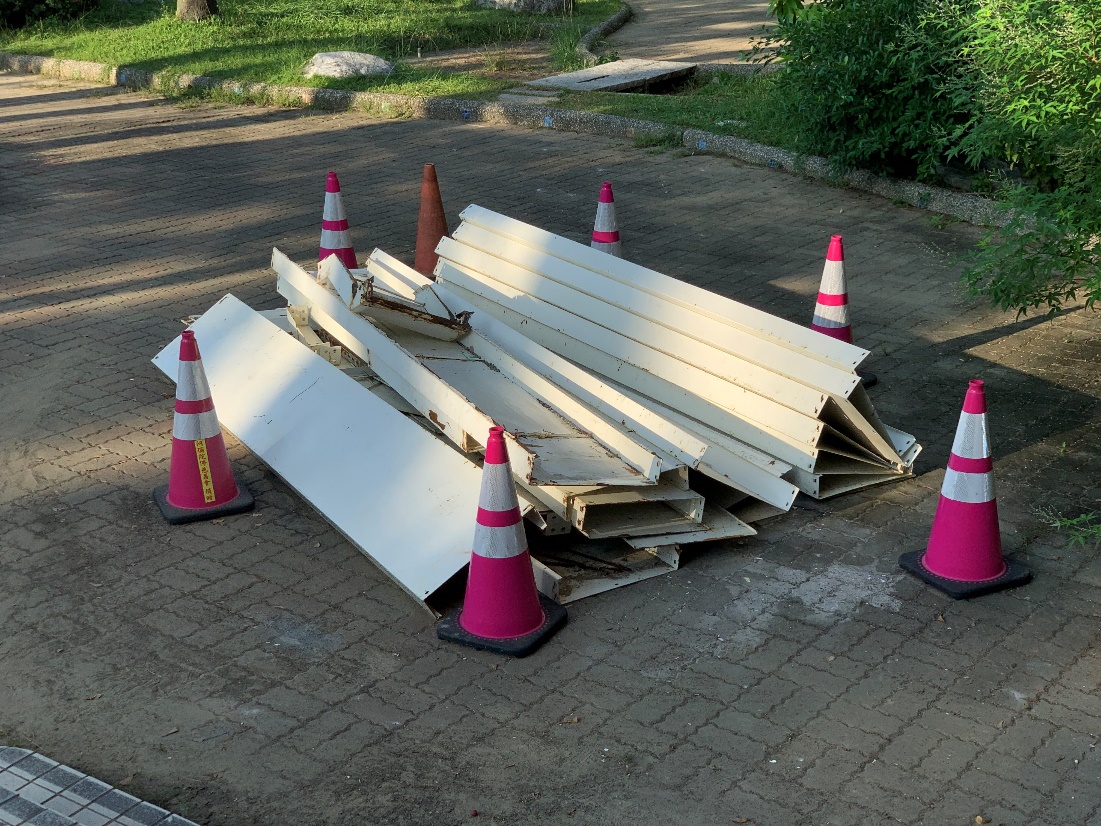 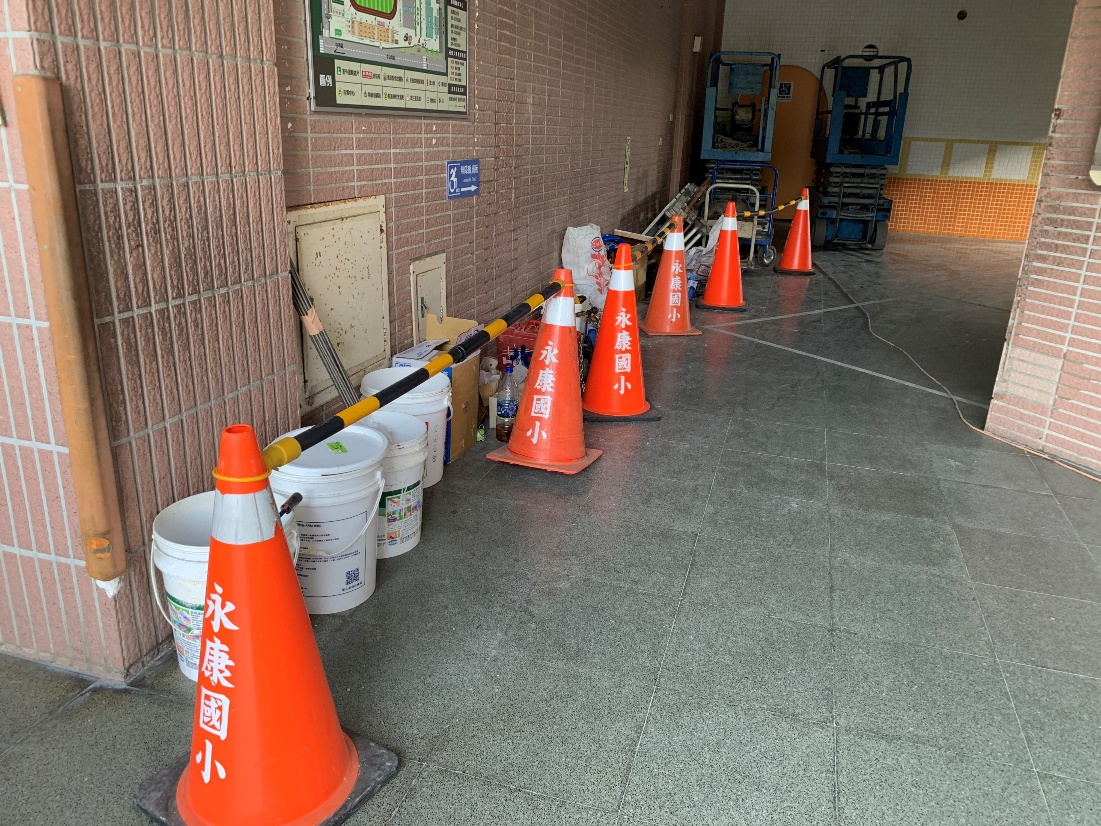 網路漫游要留意
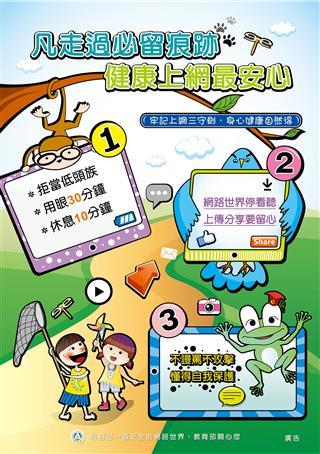 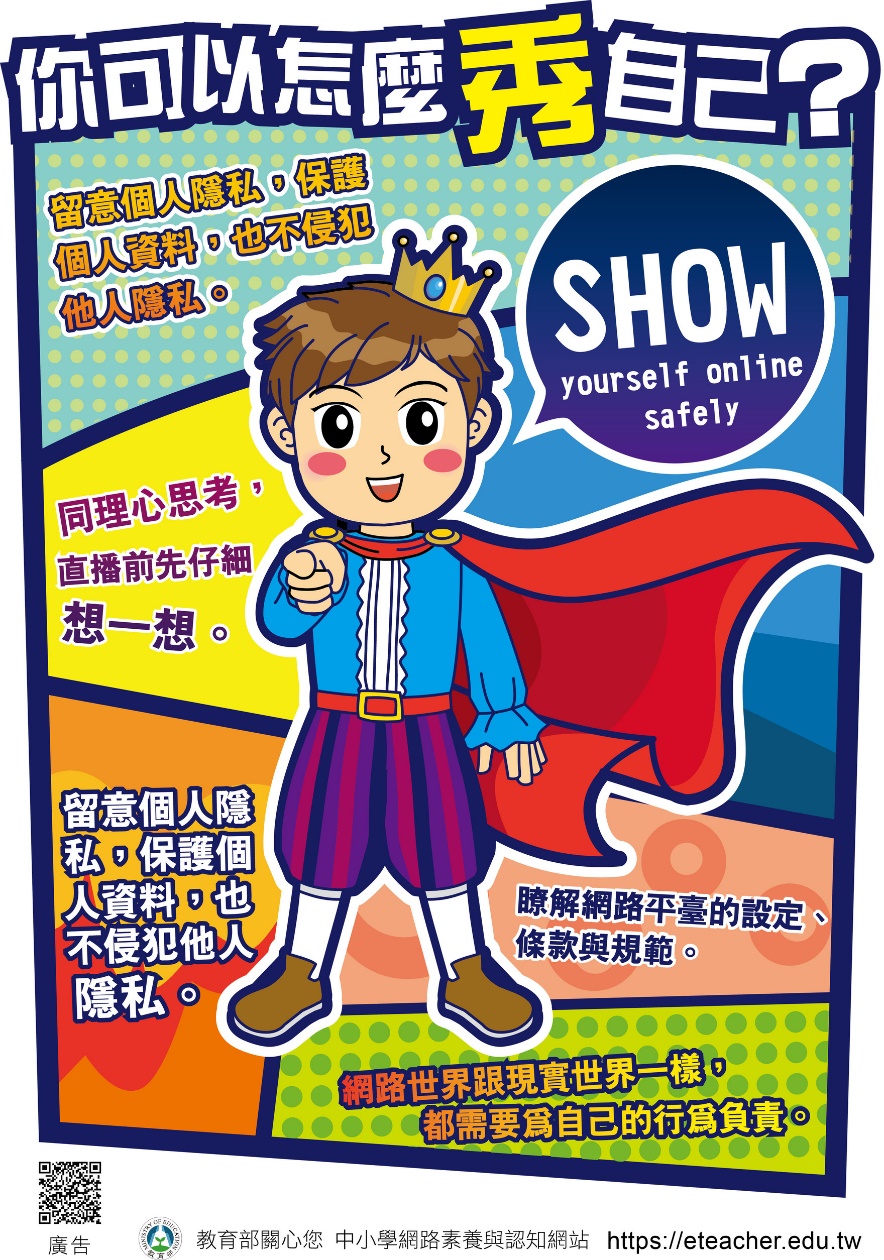 友善校園反霸凌
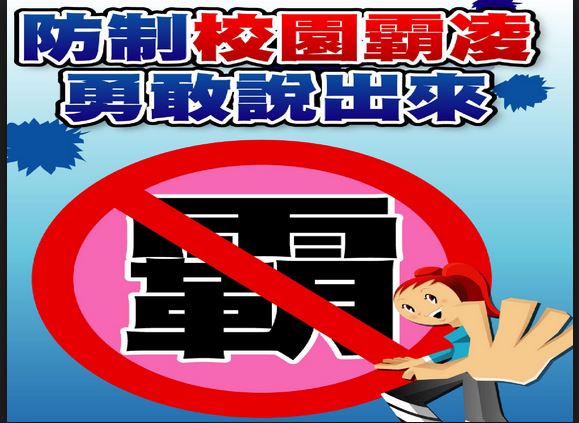 教育部防制校園霸凌專線
0800-200-885
永康國小防制霸凌專線
2324462#922
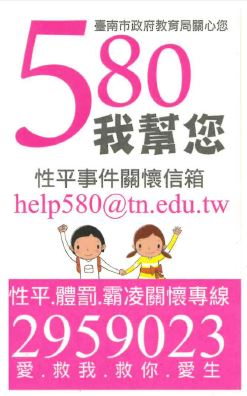 水域安全要注意
交通安全
宣導
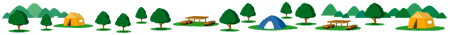 學生順向下車，機汽車不迴轉
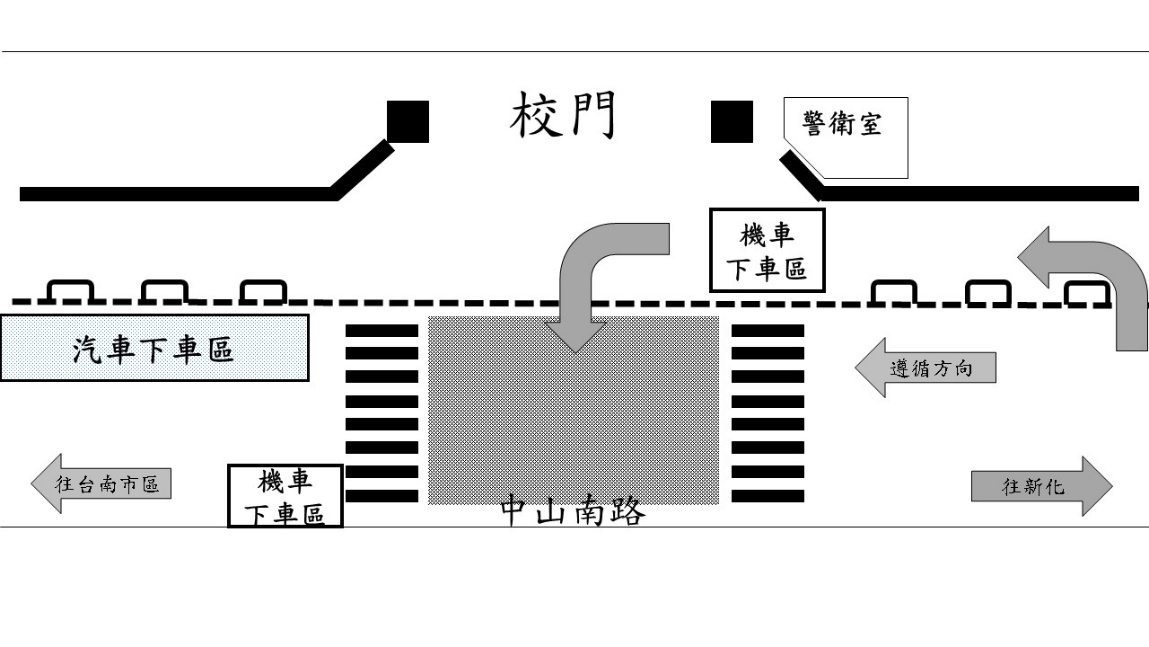 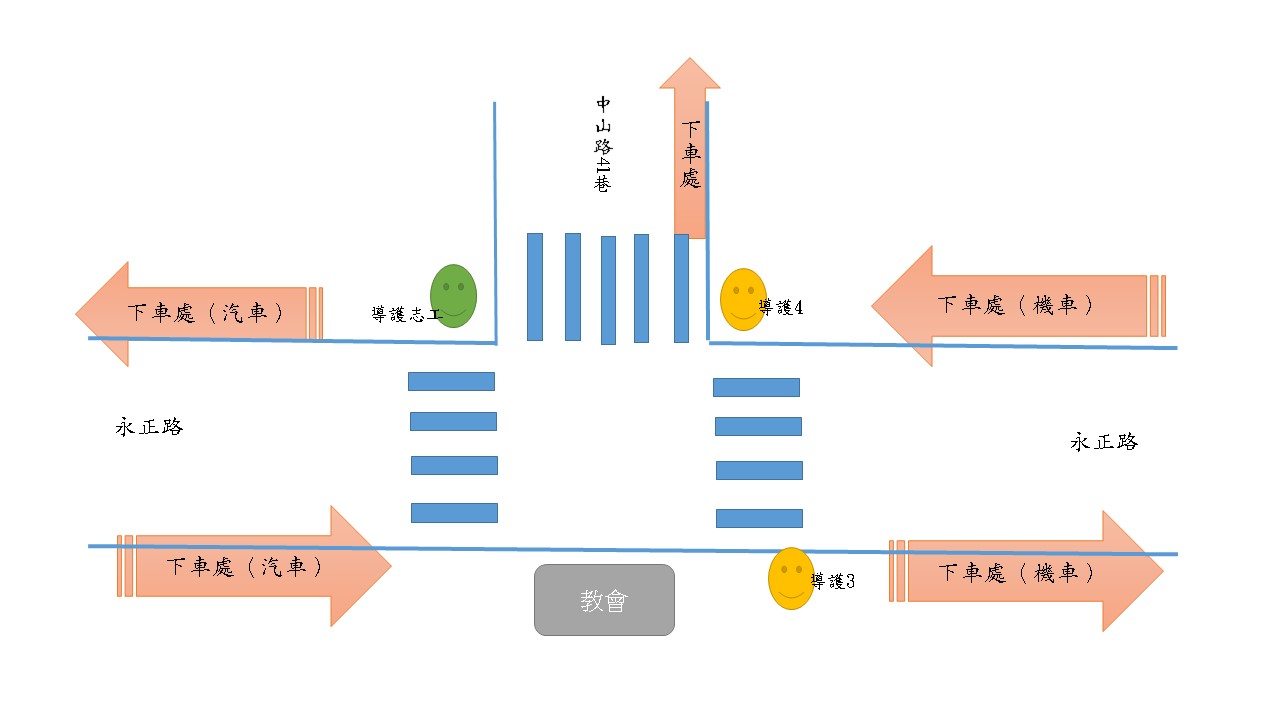 流行疾病預防
宣導
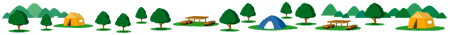 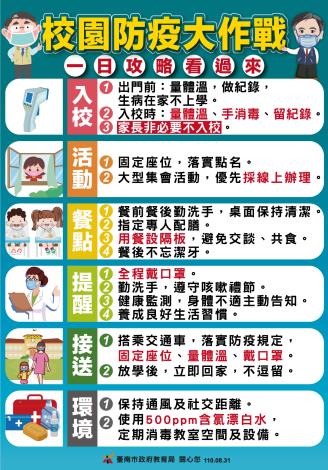 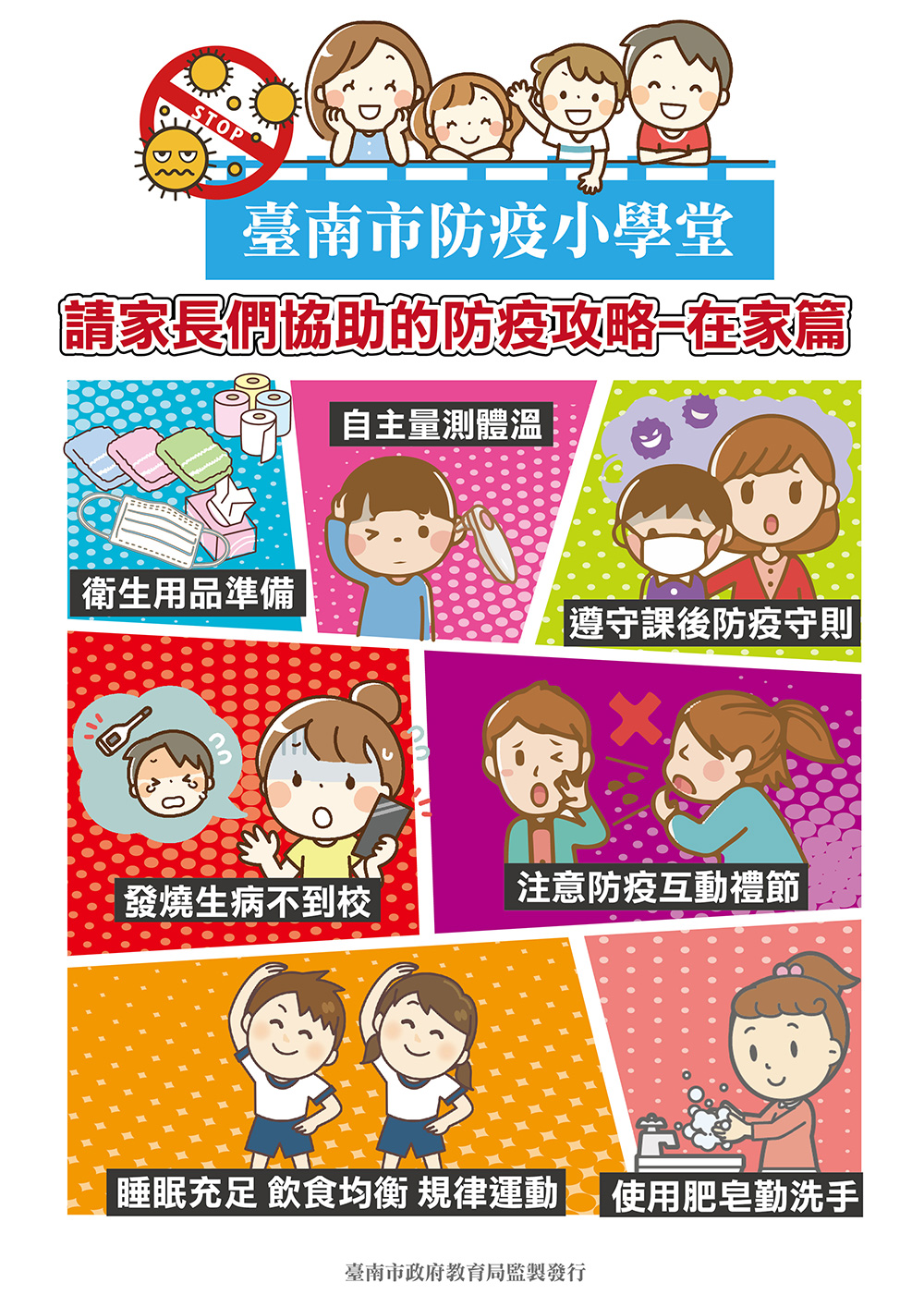 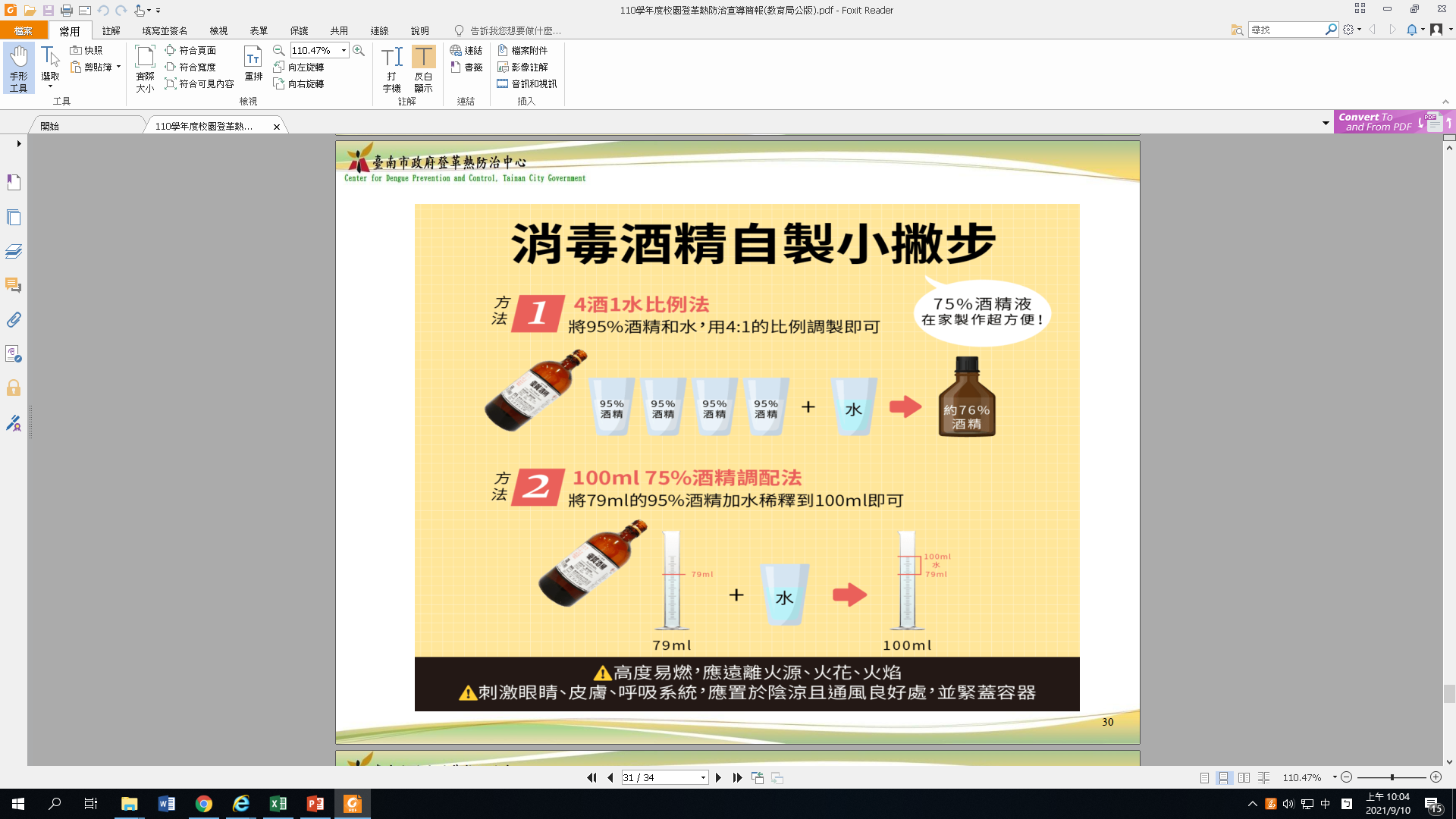 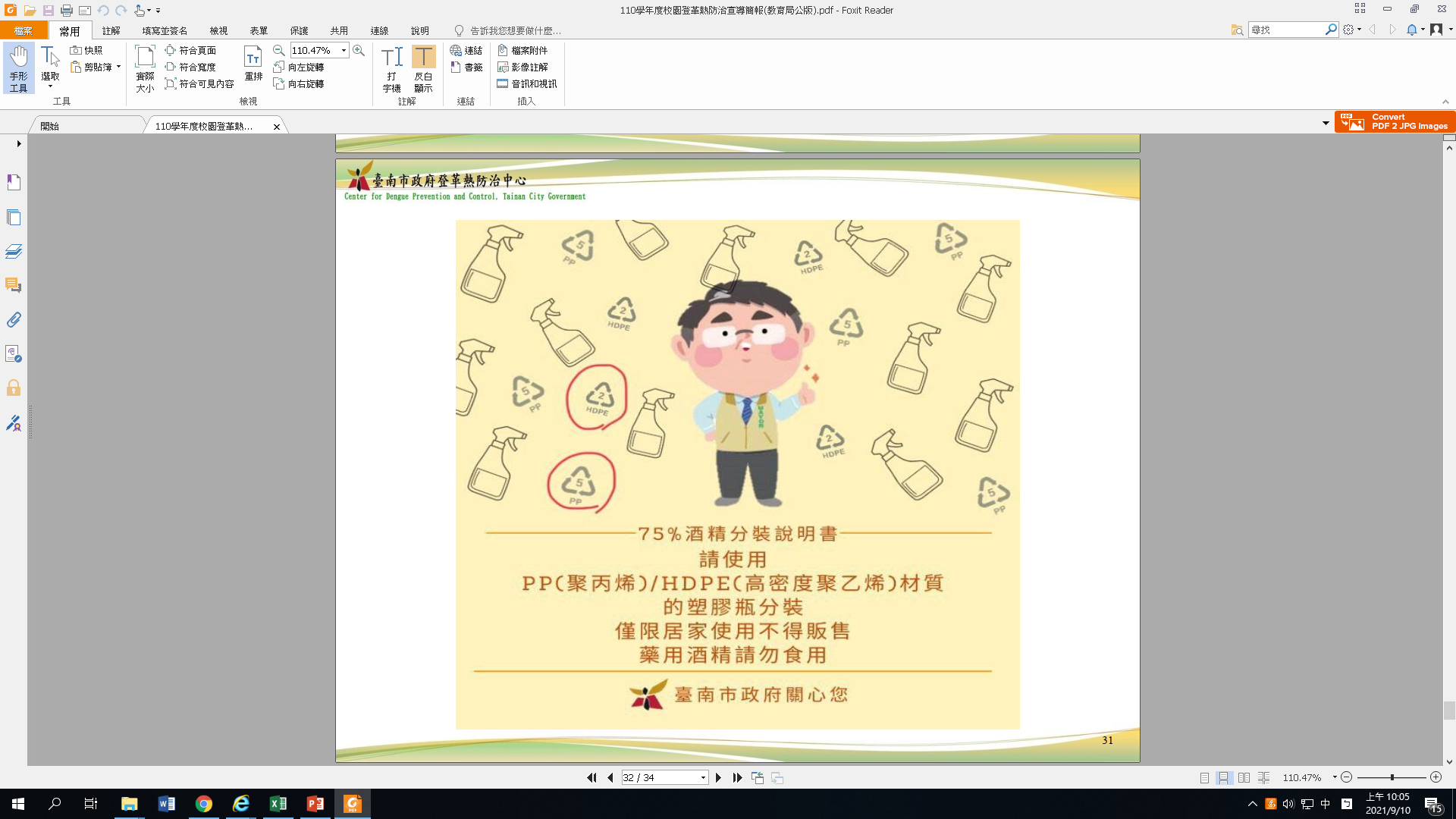 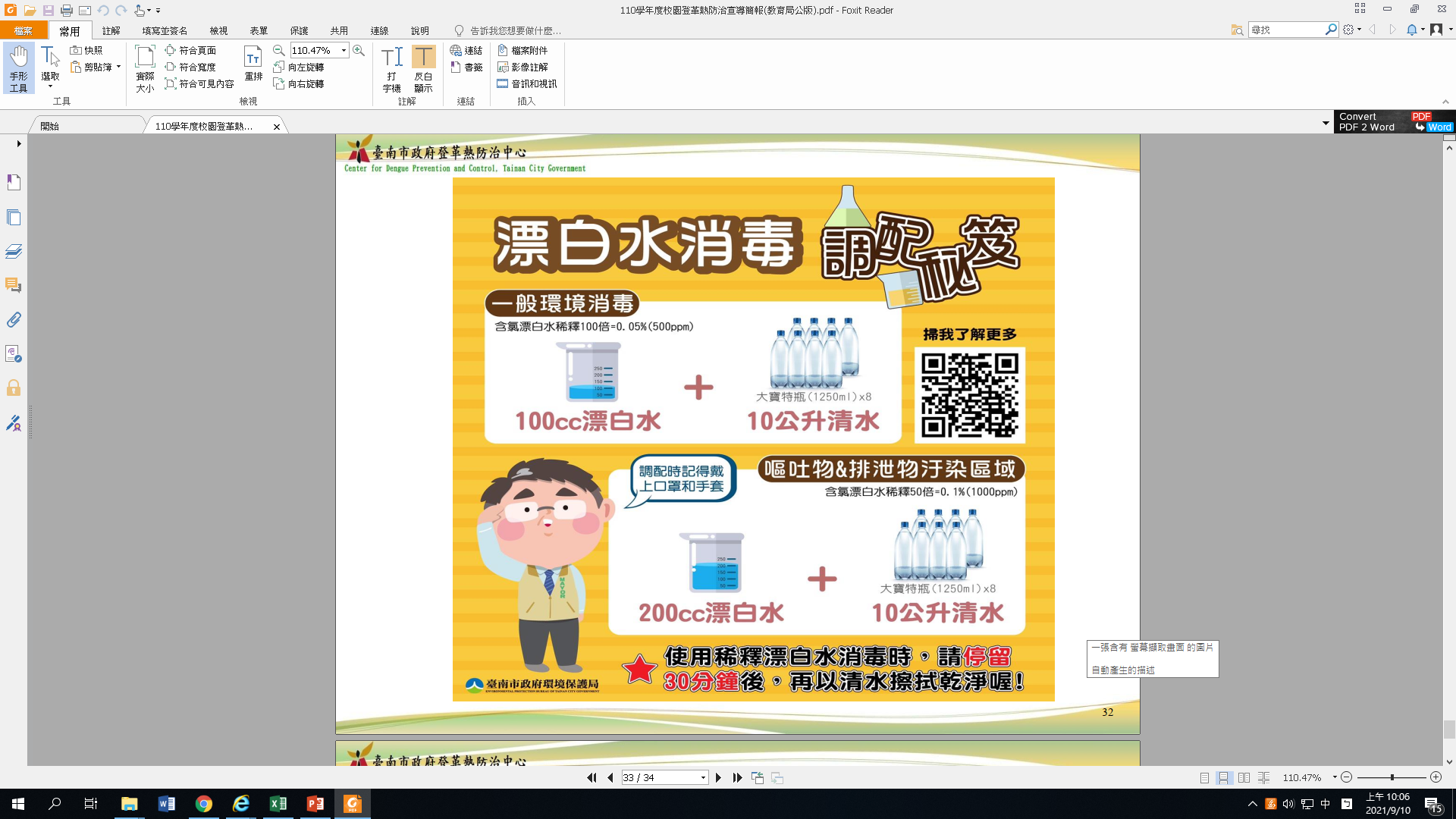 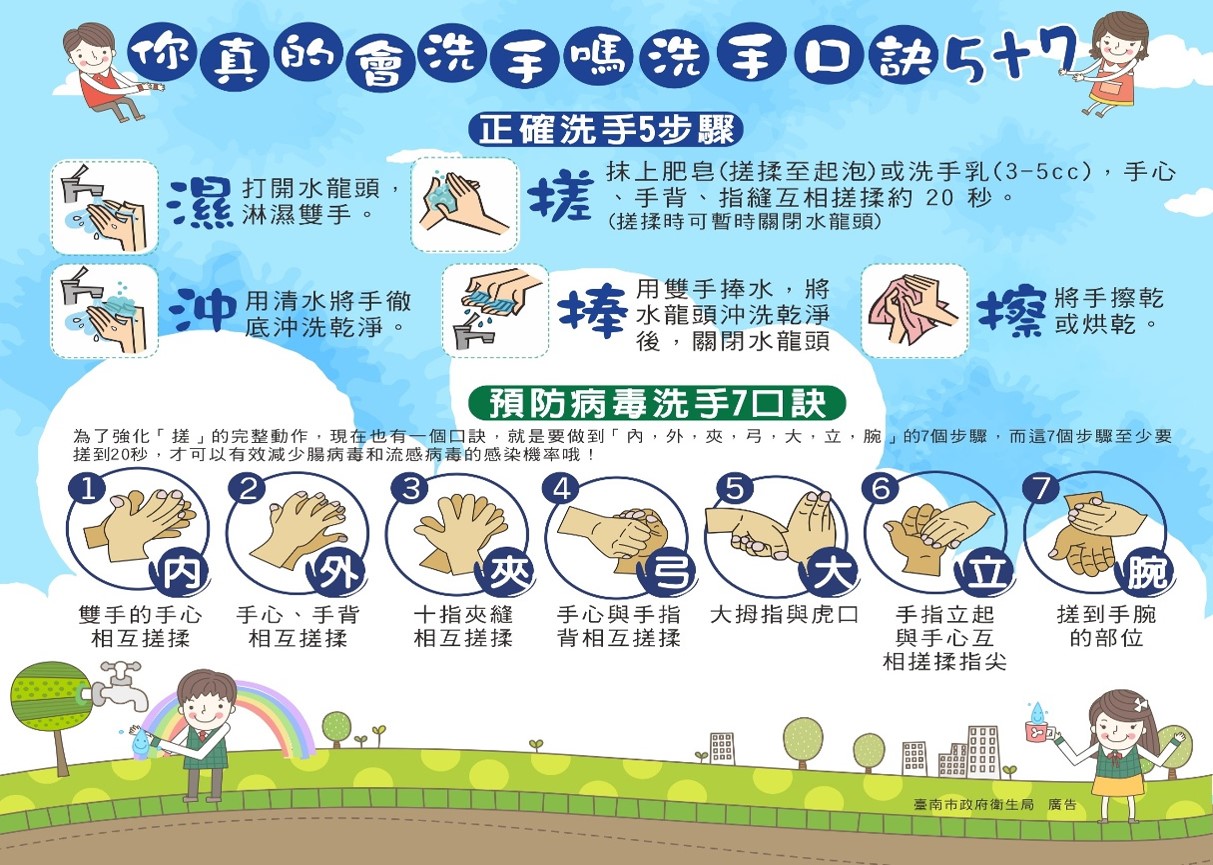 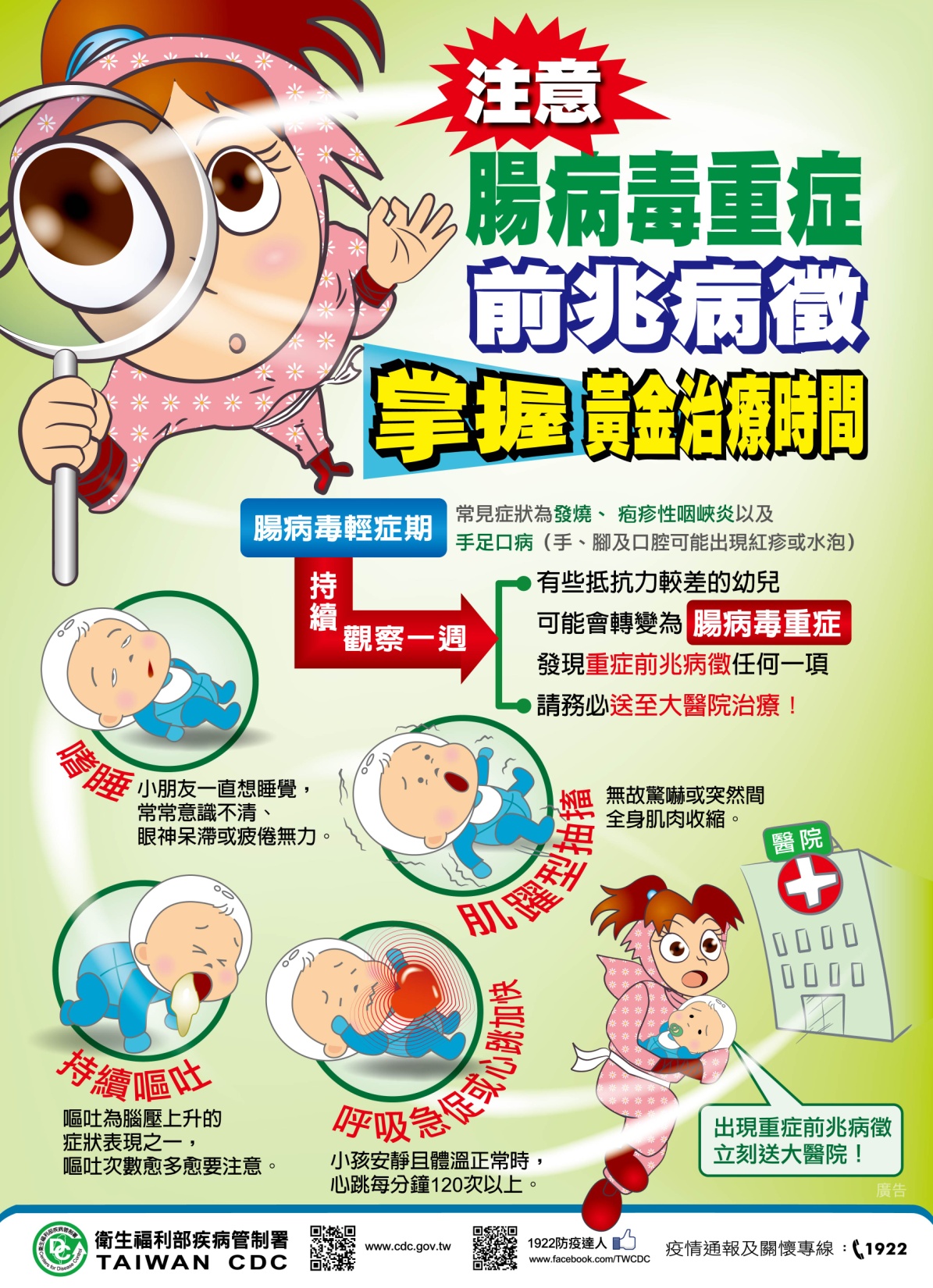 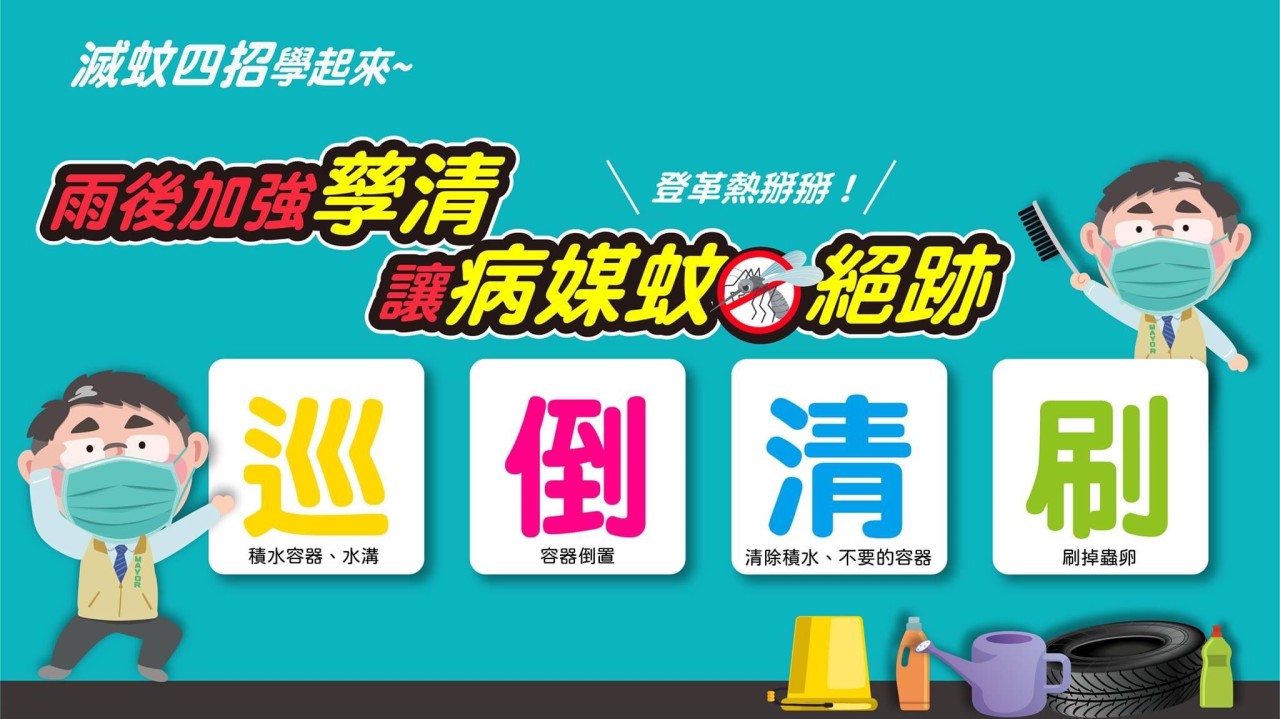 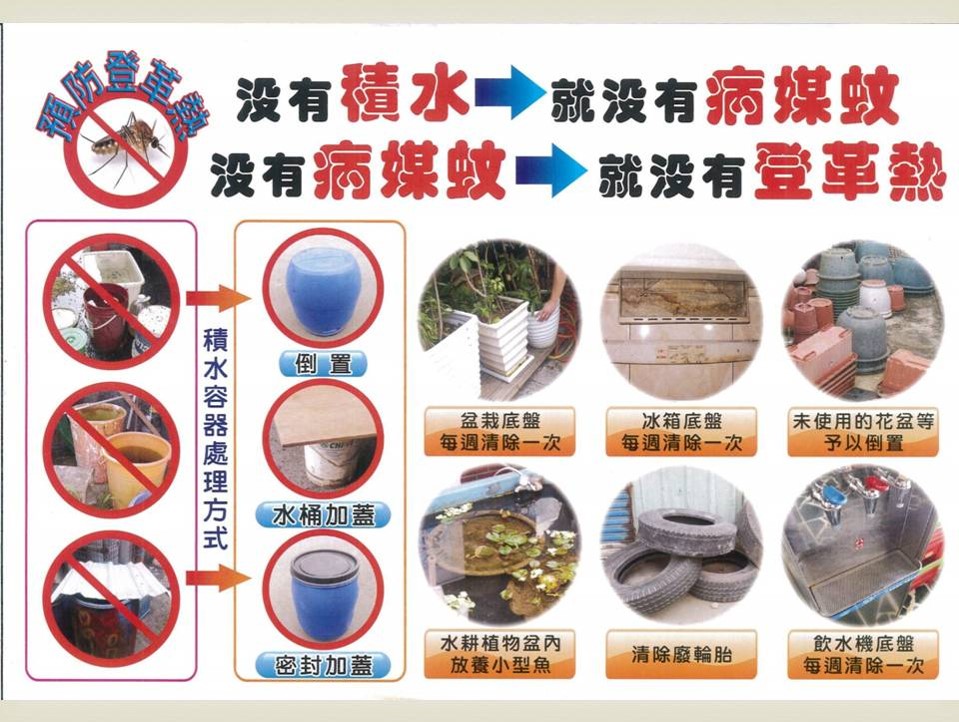 健康促進宣導
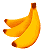 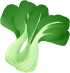 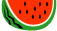 健康促進
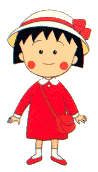 宣導
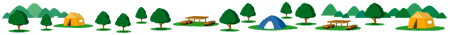 大手拉小手 健康齊步走
好體力：每日運動1小時、睡眠8小時，長得高、學得好。

好活力：天天5蔬果，喝足白開水。
好眼力：每日戶外活動120分鐘，用眼30分鐘休息10分鐘。
好口力：拒喝含糖飲料，餐後睡前用含氟牙膏潔牙好口腔。
好心力：自我肯定，愛己尊重人。
好耐力：明辨拒絕新興菸品與檳榔，無菸無檳我倡議。
好實力：愛健保惜資源，正確用藥看標示。
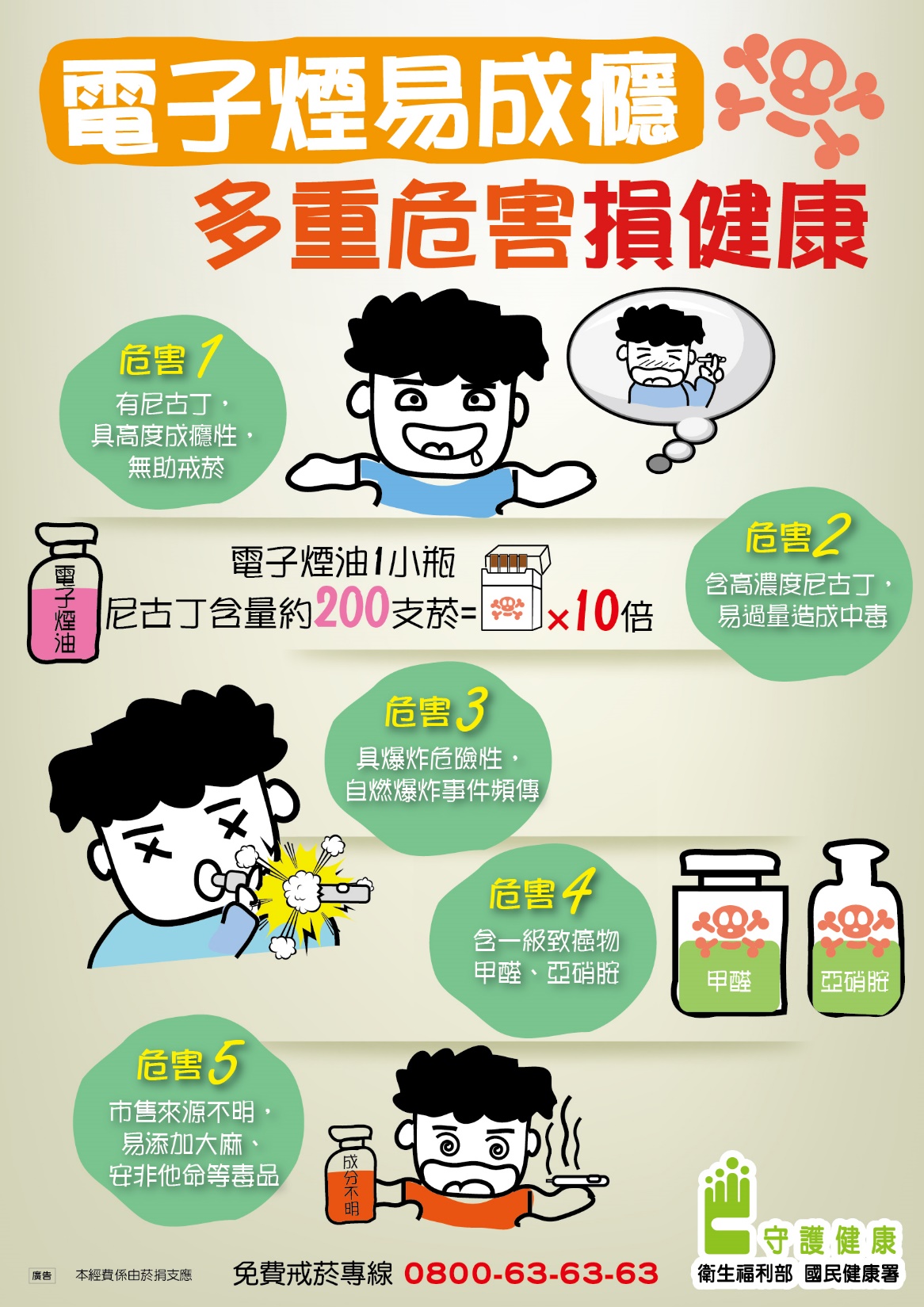 健康促進宣導-拒絕新興菸品
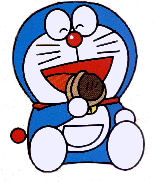 健康促進宣導(潔牙)
◎ 請家長在家配合事項：

請督促孩子在家養成餐後及食後刷牙及漱 
  口習慣，尤其睡前一定要刷牙。
定期帶孩子到牙科做牙齒檢查，每半年
   一次。
孩子如有牙齒問題請儘早帶往牙科就醫。
  ※ 讓我們一起為孩子的健康把關。 
                            
                           永康國小關心您
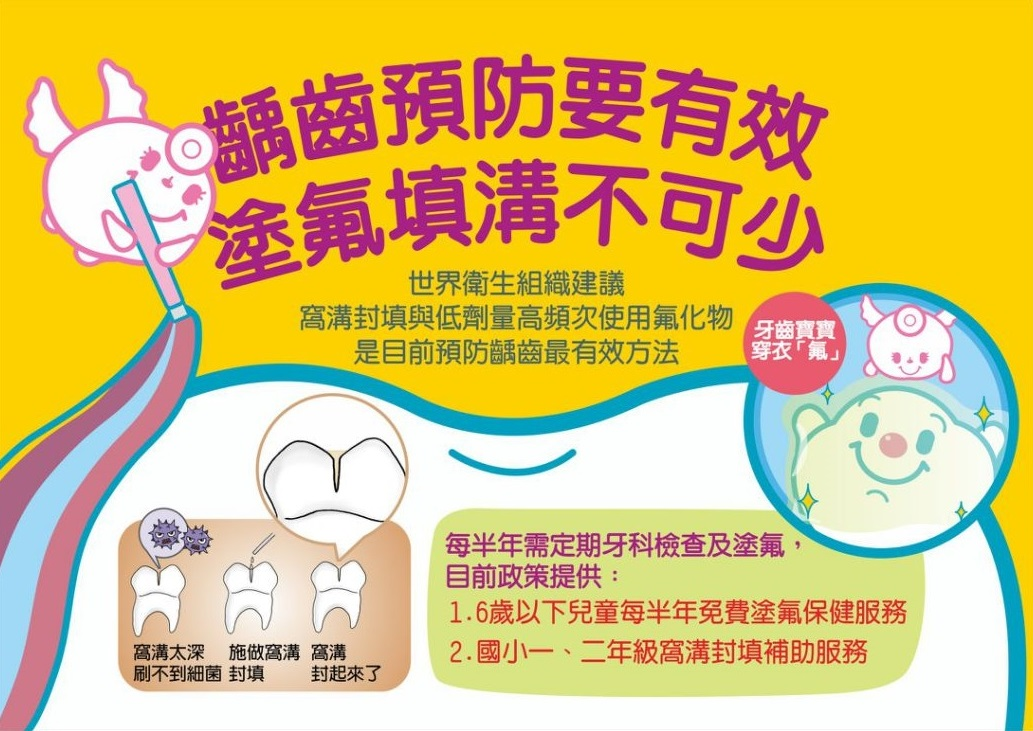 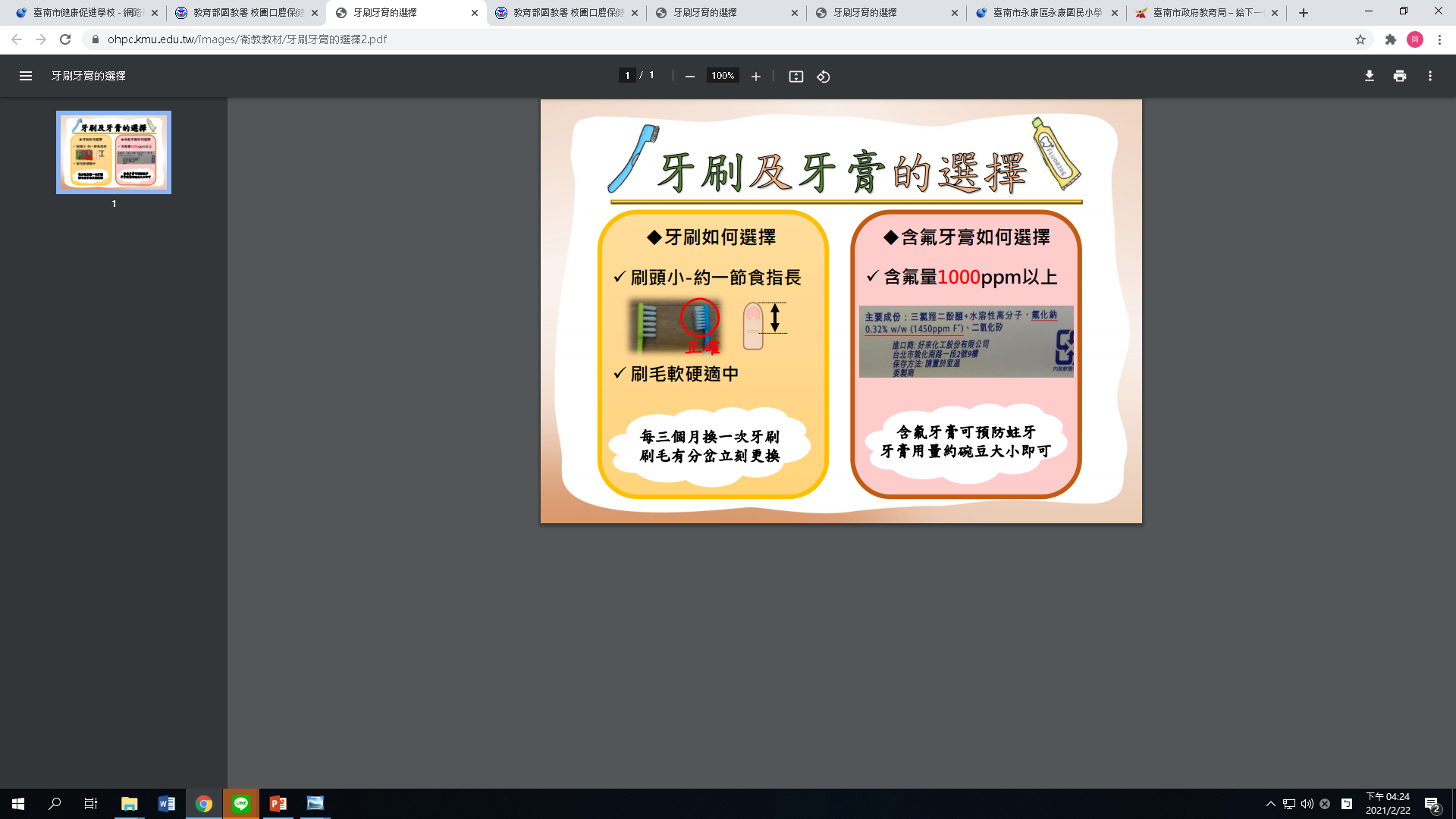 視力保健宣導～望遠凝視護眼操要點
望遠凝視是讓眼睛休息的最好方法！
健康促進宣導(視力)
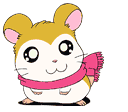 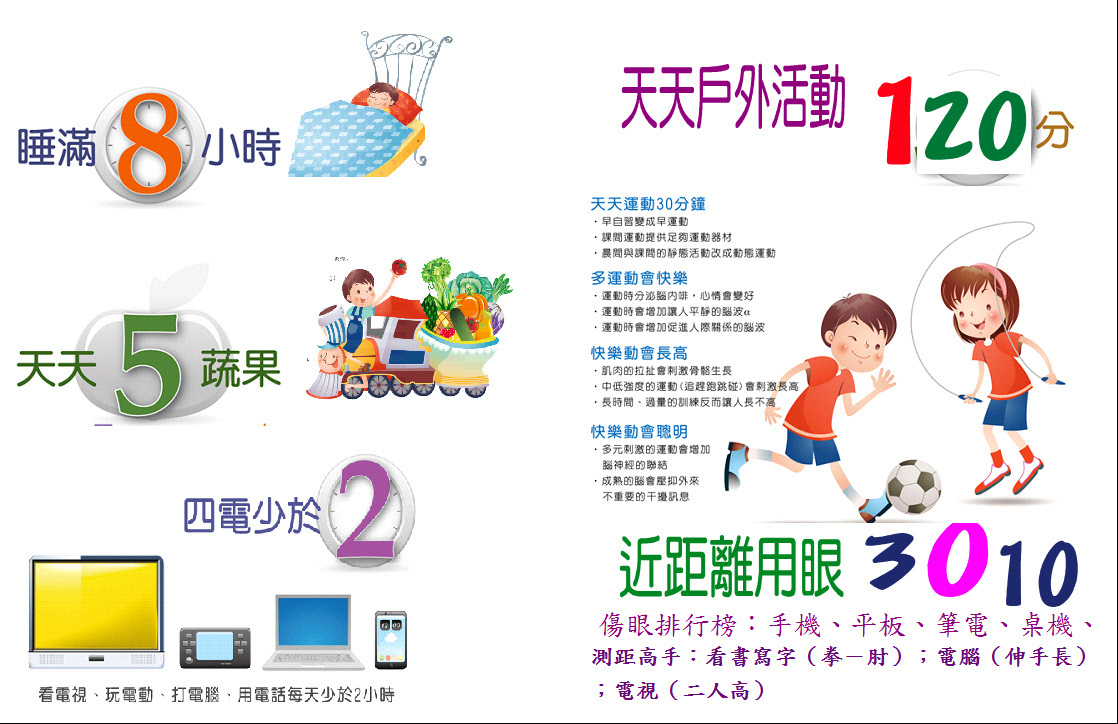 防災教育
宣導
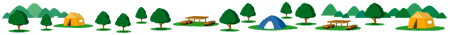 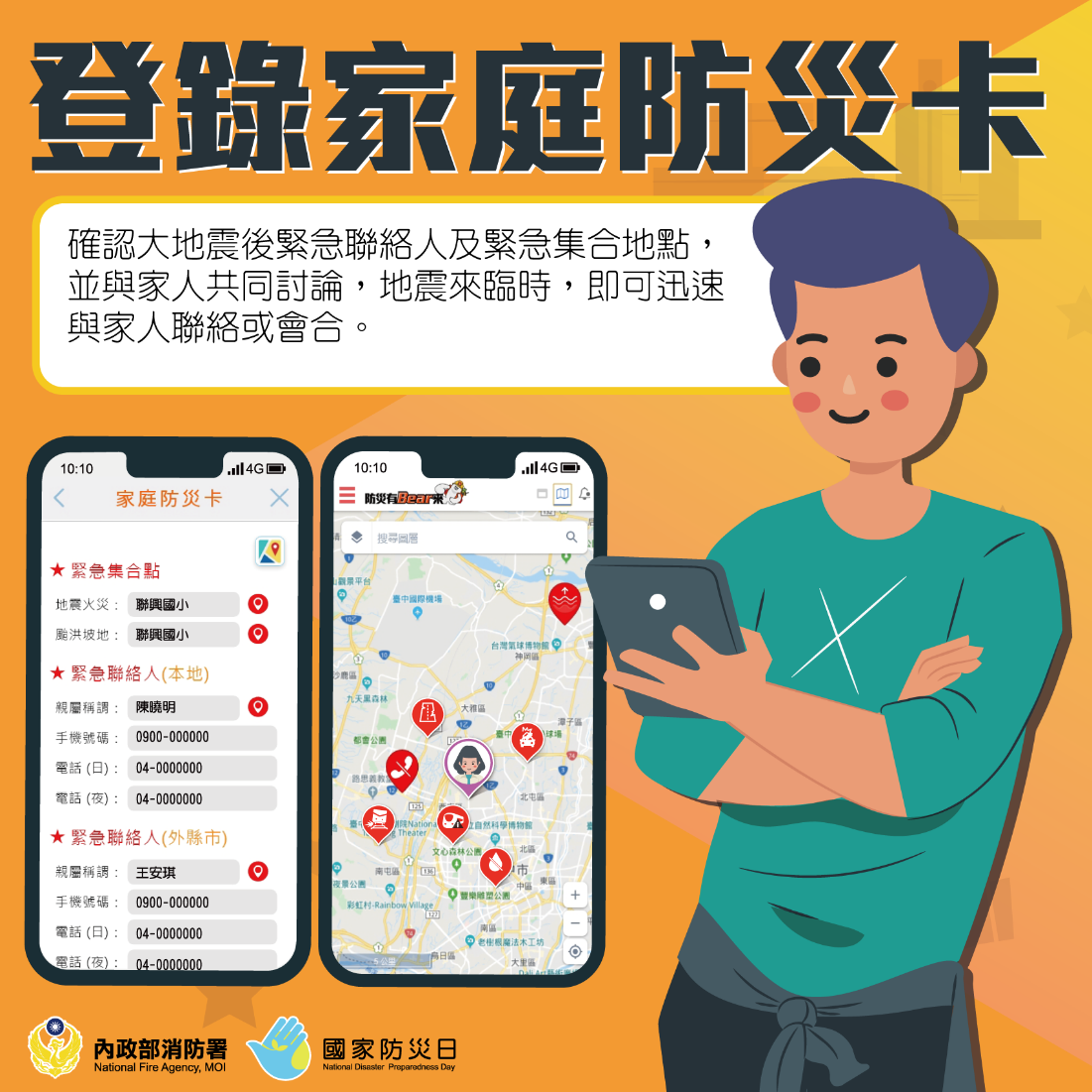 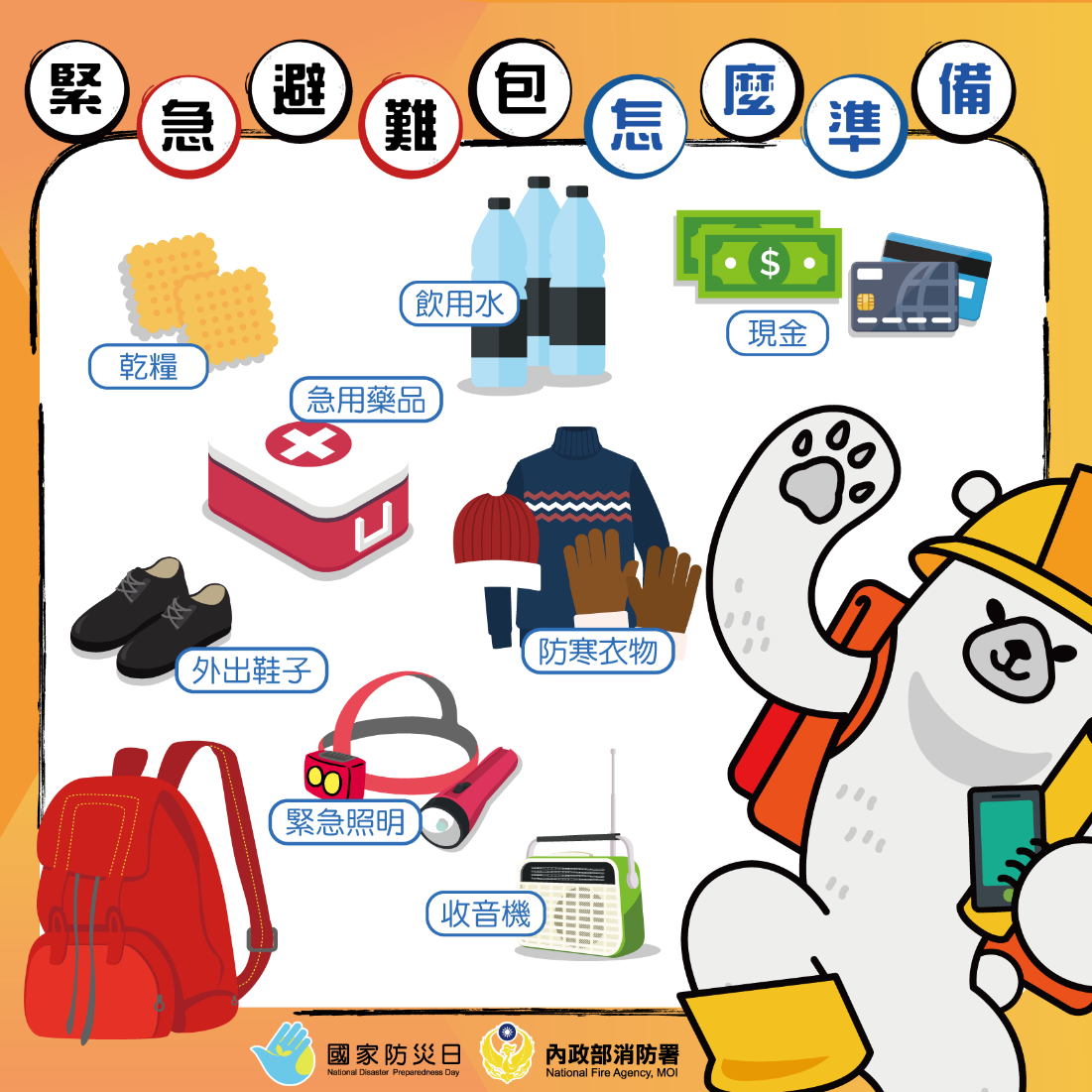 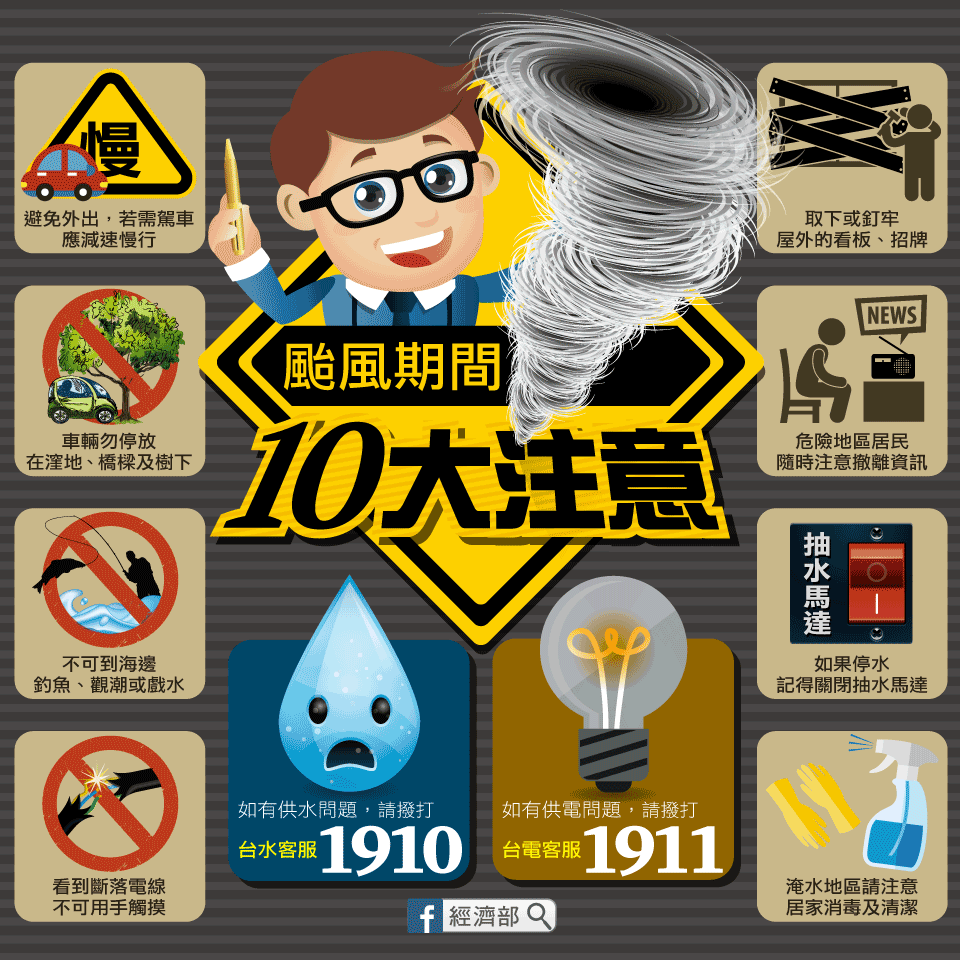 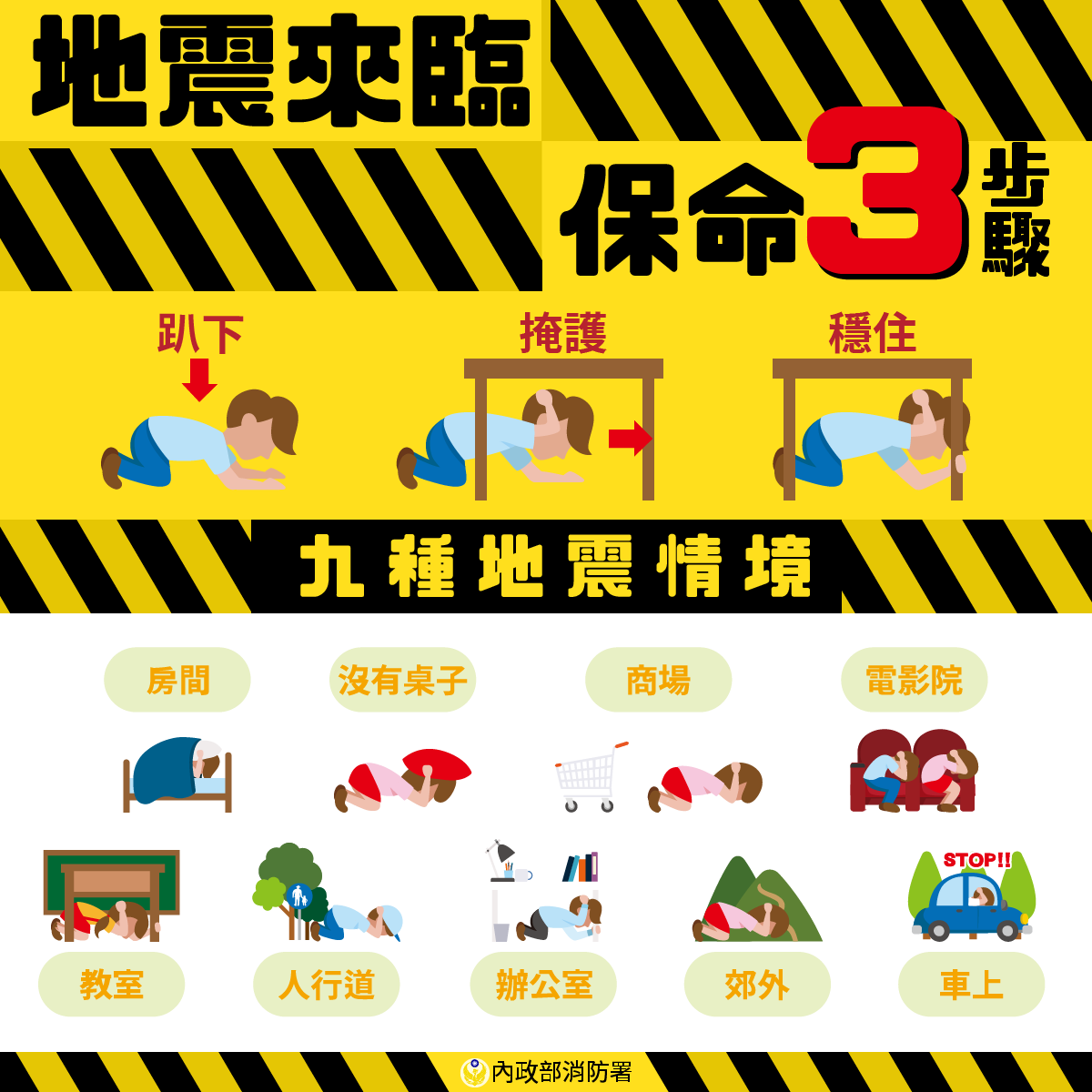 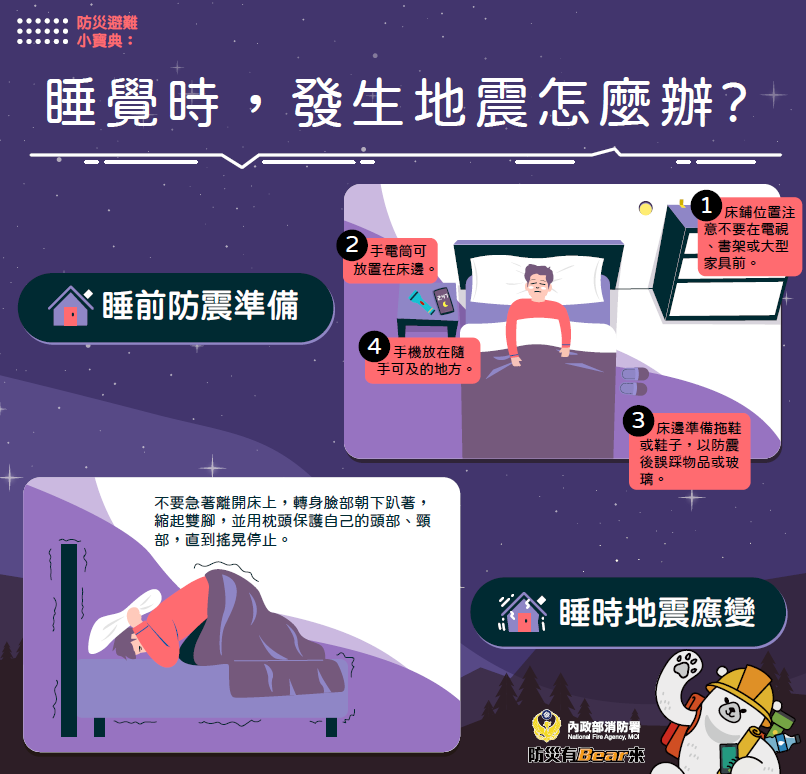 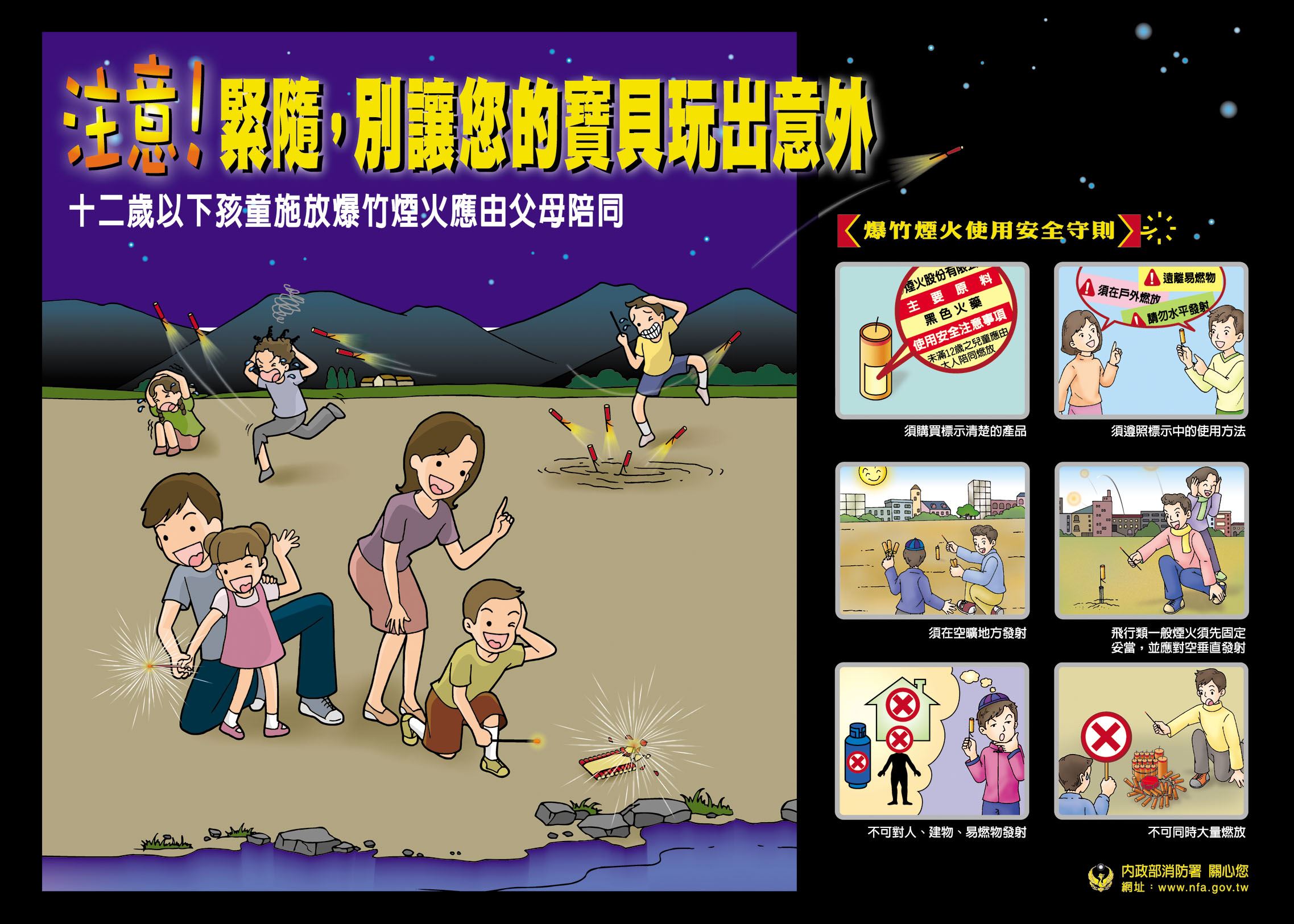 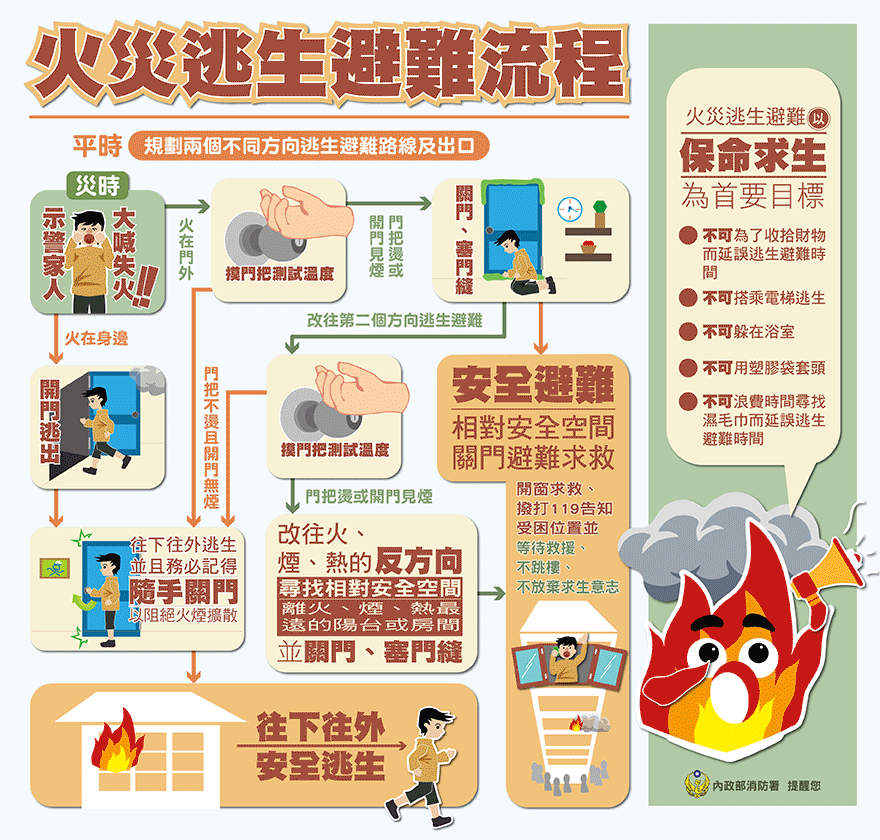 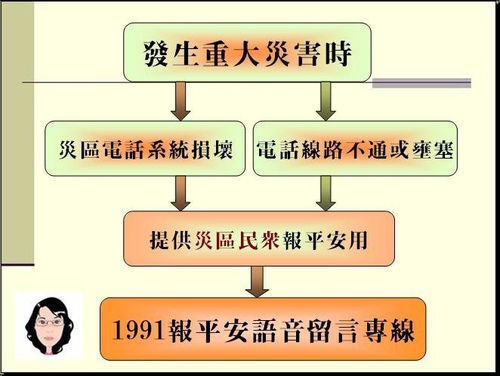 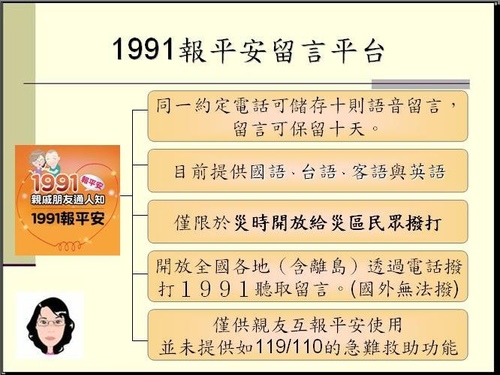 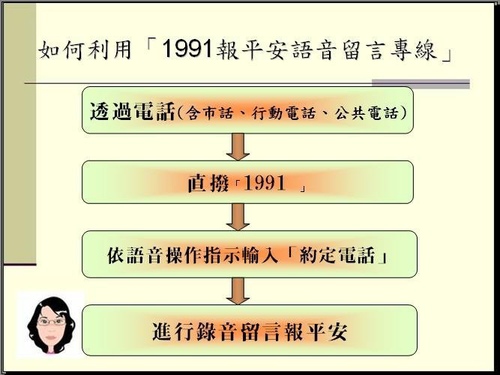